Інтегративна стратегія професійного зростання вчителя іноземних мов у  компетентнісно зорієнтованому методичному просторі
TEACHERS
encourage 
minds to Think
hands to Create
& Hearts
to love
Пелішенко Г.Ф.
Knowledge of the Subject
Teaching Knowledge
Teacher Overview
Qualifications
Responsibilities
Assessment
Mentoring
Creating Classroom Environment
A Teacher plays a crucial role in shaping the lives of young people. A Teacher inspires, motivates and encourages a new generation of learners and guide them to make a positive impact in the world around them. A school teacher helps their students to be passionate about learning and understands the impact and importance of lifelong education.
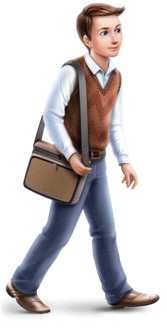 The teaching profession is exciting and challenging. A Teacher acts as role models, mentors, caregivers and advisers. They can have a profound effect on the lives of their students.
A creative mind, a listening ear and strong communication skills are essential to succeed in the role of a teacher. Teachers who are resilient and tenacious are particularly in demand.
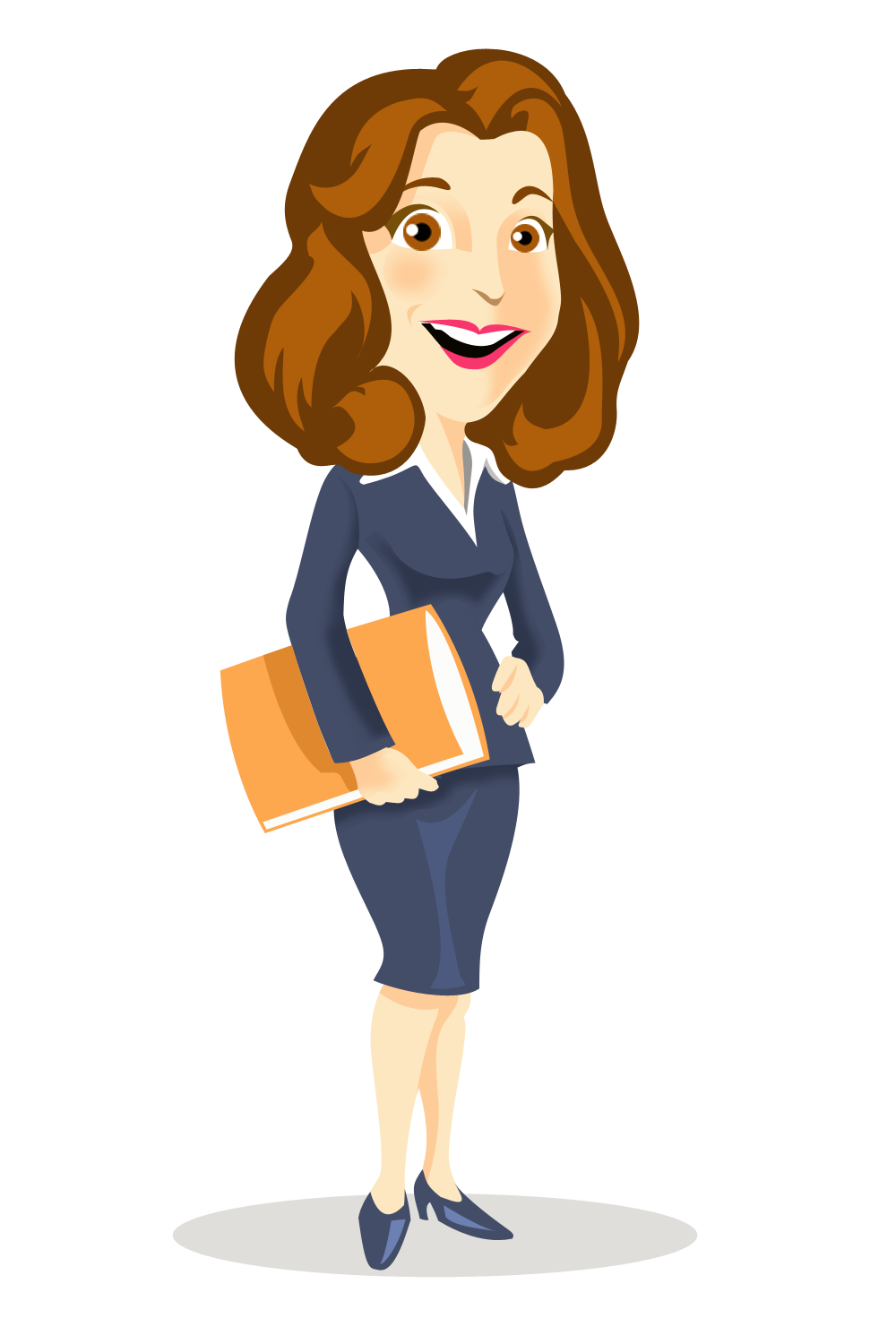 A Teacher should be responsible for cultivating the students’ interest in education and development. Teacher’s responsibilities include grading assignments, evaluating students’ progress, and planning educational activities.
A Teacher should be a competent professional with in-depth knowledge of teaching best practices and legal educational processes. In addition to having excellent written and verbal communication skills, an ideal candidate also demonstrates outstanding presentation and interpersonal abilities.
TEACHER IS A LEADER OF A CLASS.
Leadership is a suite of related skills that combines the other life skills. Good leaders take initiative, have strong social skills, are flexible, and are productive. They also do the following:
Identify goals
Inspire others to share those goals
Organize a group so that all members can contribute according to their abilities
Resolve conflicts among members
Encourage the group to reach their goals
Help group members solve problems and improve performance
Give credit where it is due
That list pretty well describes what teachers do daily and need to develop along the career.
The 7 Roles of a Teacher in the 21st Century:
The Assessor
 The teacher assumes this role to see how well students are performing or how well they performed. Feedback and correction are organized and carried out.
There are a variety of ways we can grade learners, the role of an assessor gives teachers an opportunity to correct learners.
The Participant 
This role improves the atmosphere in the class when the teacher takes part in an activity. However, the teacher takes a risk of dominating the activity when performing it.
Here the teacher can enliven a class; if a teacher is able to stand back and not become the center of attention, it can be a great way to interact with learners without being too overpowering.
The Tutor 
The teacher acts as a coach when students are involved in project work or self-study. The teacher provides advice and guidance and helps students clarify ideas and limit tasks.
This role can be a great way to pay individual attention to a student. It can also allow a teacher to tailor make a course to fit specific student needs. However, it can also lead to a student becoming too dependent or even too comfortable with one teacher and one method or style of teaching.
The Resource
 The teacher is a kind of walking resource center ready to offer help if needed, or provide learners with whatever language they lack when performing communicative activities. The teacher must make her/himself available so that learners can consult her/him when (and only when) it is absolutely necessary.
The Controller 
The teacher is in complete charge of the class, what students do, what they say and how they say it.
The Organizer
 Perhaps the most difficult and important role the teacher has to play. The success of many activities depends on good organization and on the students knowing exactly what they are to do next. Giving instructions is vital in this role as well as setting up activities.
The Prompter 
The teacher encourages students to participate and makes suggestions about how students may proceed in an activity. The teacher should be helping students only when necessary.
The 21st century skills are a set of abilities that teachers need to develop in order to succeed in the information age.
Life Skills
Flexibility
Initiative
Social Skills
Productivity
Leadership
Learning Skills
Critical Thinking
Creative Thinking
Collaborating
Communicating
Literacy Skills
Information Literacy
Media Literacy
Technology Literacy
What are literacy skills?
Literacy skills help students gain knowledge through reading as well as using media and technology. These skills also help students create knowledge through writing as well as developing media and technology.
What are learning skills?
What are life  skills?
The 21st century learning skills are often called the 4 C’s. These skills help students learn, and so they are vital to success in school and beyond.
Life skills equip students to thrive in the classroom and in the world beyond.
Additional College Courses
College courses provide teachers with more in-depth information on the topic chosen.
Joining Professional Organizations
Visiting Other Classrooms and Schools
Many teachers find associations specific to their subject matter give them a wealth of material to help build and enhance lessons.
If you know of a great teacher at your school, arrange to spend a little time observing them.
Methods of Professional Growth for Teachers
Professional Development Courses
Professional development courses are a great way to find out the latest research in education.
Books on the Teaching Profession
You will find a quick way to learn new methods for lesson preparation, organization, and effective classroom systems in books.
Reading Well-Established Websites and Journals
Established websites provide wonderful ideas and inspiration to teachers.
Attending Teaching Conferences
Local and national teaching conferences occur throughout the year.
Ways to Enhance Personal Growth and Development for Teachers
Advanced Degree
Advice/Evaluations from Administrators
Experience
It takes a lot of hard work and dedication to be an effective teacher. Like other careers, there are those who are more natural at it than others. Even those with the most natural teaching ability must put in the time necessary to cultivate their innate talent. Personal growth and development is a critical component that all teachers must embrace in order to maximize their potential.
Journaling
Literature
Mentoring Program
Professional Development Workshops/Conferences
Social Media
Teacher-Teacher Observations
The Internet
One of the major roles of strategic professional growth is to join different useful zones of life and school teaching properly, just as, to ensure these functional places blend and get together well.
Another role of strategic professional growth is to watch out for the objectives and targets of it.
Professional growth plays a vital role in the accomplishments of many  goals.
Strategic professional growth gives a more extensive point of view to the teachers  and they can good understanding of how their activity fits into the whole school programmer and how it is co-identified with  life around them.
Thank you 
for 
your attention!